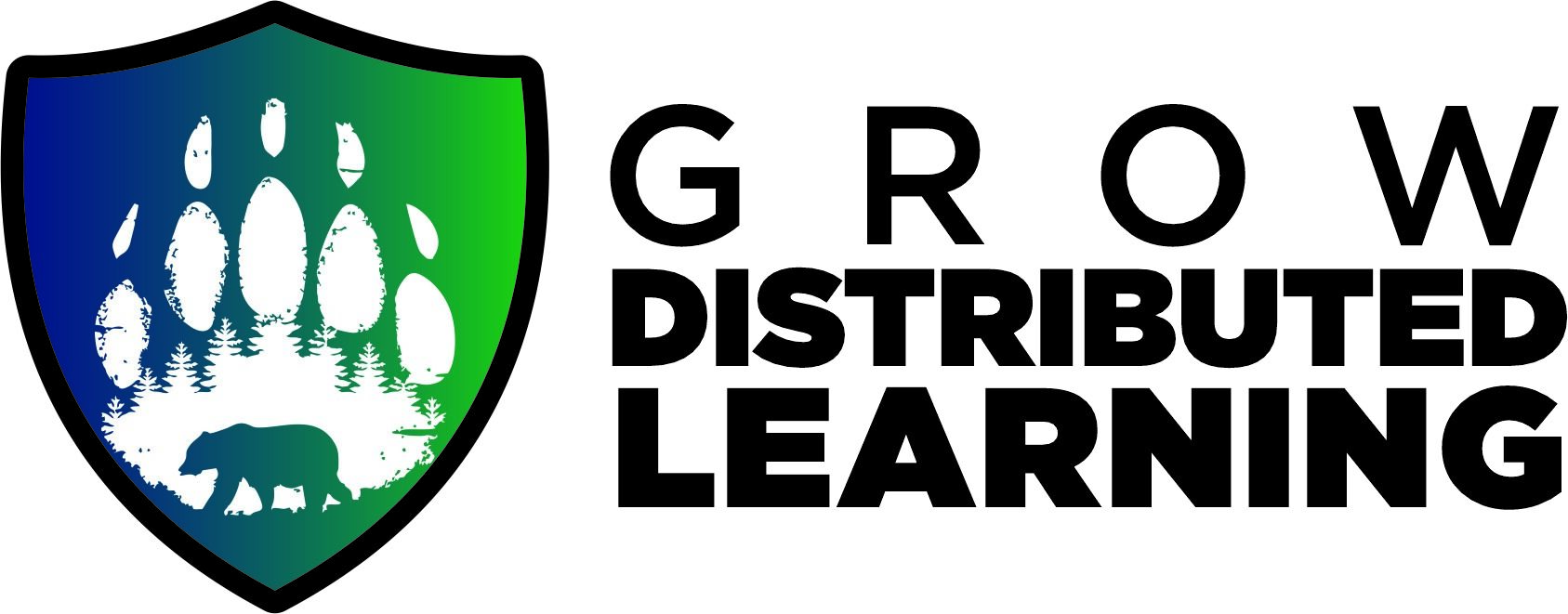 Newsletter – November 2023
Grow Office Hours
Mon-Thurs:  8:00am – 3:00pm
Fri:  8:00 – 12:00

Report Cards
Report cards will be available on Dec. 13th and can be accessed through MyEducation BC .  Hard copies will be available at GROW and will be mailed to families before we close for Winter Break

Term Dates
For those of you who are wondering about reporting periods, and when work has to be submitted by, here's a quick outline:
Term 1 runs from September to December 1st
Term 2 runs from December to March 1st
Term 3 runs from March to the end of the first week in June.
This gives us time to go through work samples and have reports ready.

Term 2 ResourcesPlease take some time to carefully go through the curriculum document for Term 2 to make sure you have everything you need to get started.  Let Jillian know if you need any resources or are unsure about something so we can get you set up for success in Term 2.

Wild & Immersive Field TripMany GROW students attended the  Wild & Immersive Field Trip on November 17th and had a lot of fun learning about predators and prey as well as building survival shelters!  A big thank you to the PAC for an amazing hot lunch and to Mark Gill at Wild & Immersive for leading our students through some very engaging activities.    

GROW Drop-In DaysDon't forget that Fridays are Drop-in days at GROW between 8:30-4:00.  On Fridays, you can come by the school without making an appointment and be sure that the GROW space will be available to you
Please ring the doorbell (left of the door by the parking lot) when you visit the school and sign in at the office
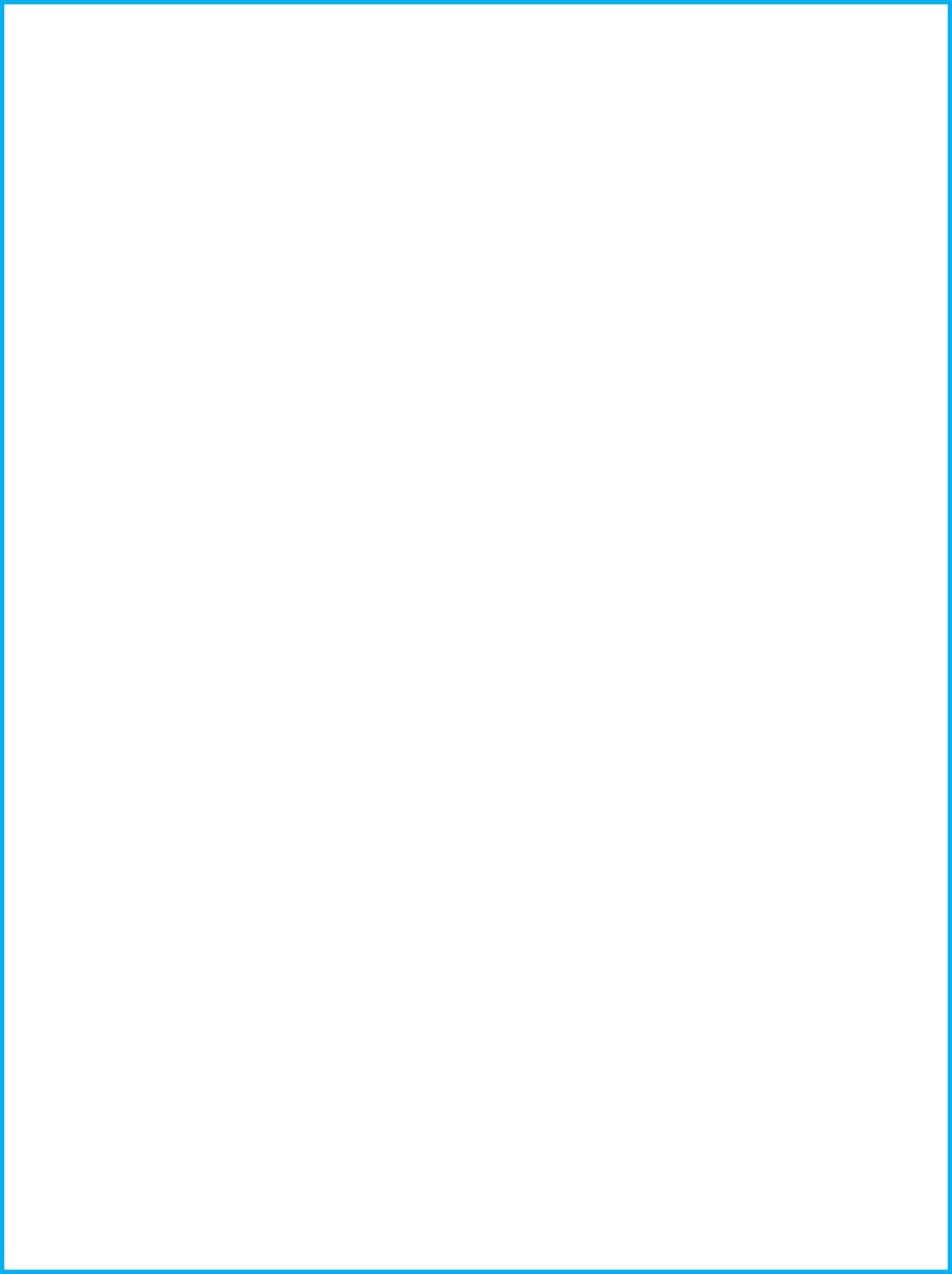 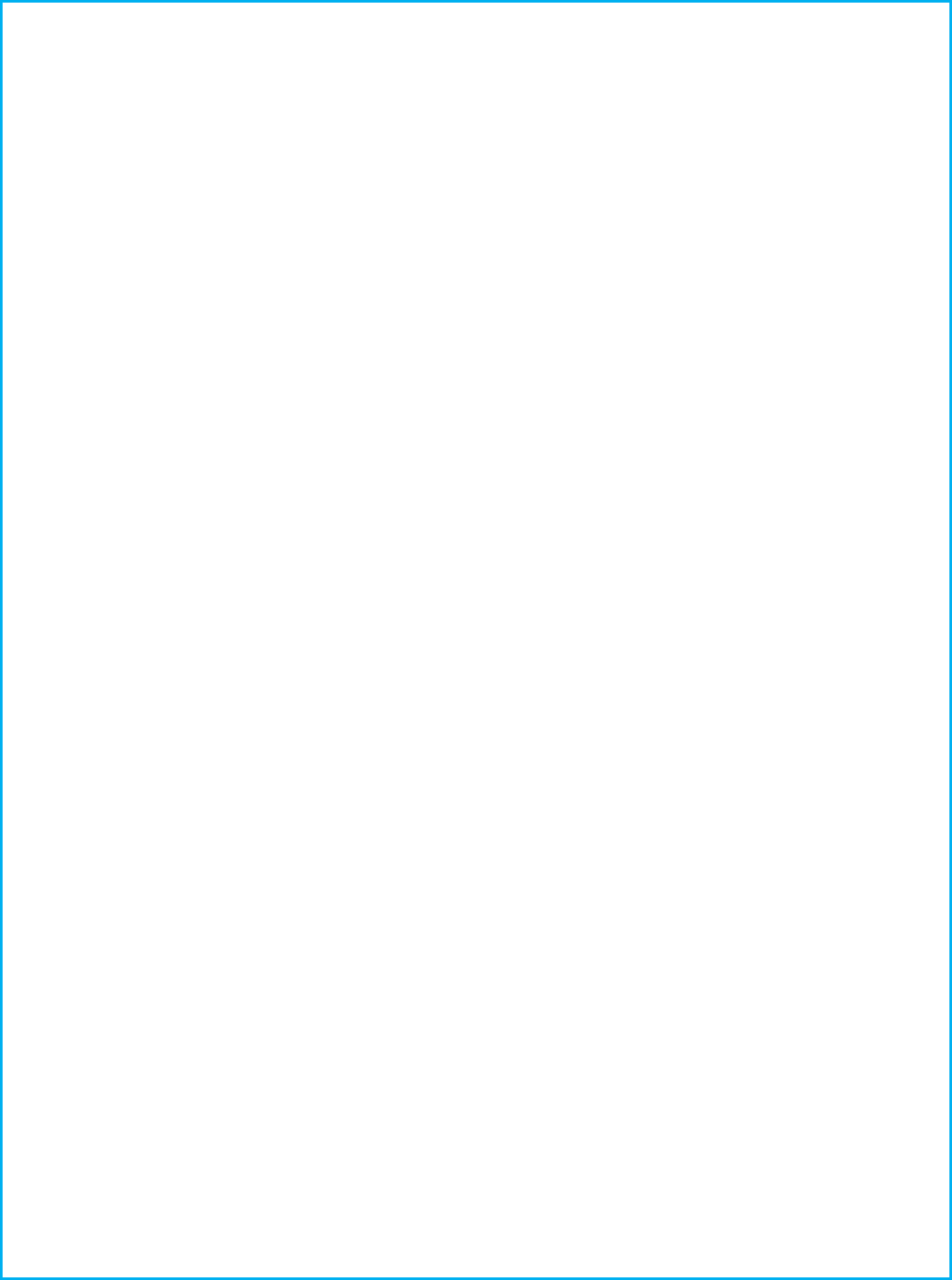 Skating at Rolf Zeis Memorial Arena
Starting on December 1st, GROW students are welcome to skate at the Rolf Zeis Memorial Arena with Lac La Hache students.  This skate will occur weekly on Friday afternoons from 12:30-1:30.  Many thanks to the Lac La Hache Community Association for including GROW students in this invitation.

Williams Lake Recreation Complex
Students enrolled in GROW have the ability to use the pool in Williams Lake free of charge during their "Everyone Welcome Swim" times, between the hours of 9:00am-3:00pm, Monday to Friday.  This is for students only (family members not enrolled still need to pay).  There is a current list of our students at the pool reception desk; please sign in when using the pool.

Christmas Party
It's official!  GROW has use of the gym and kitchen at Lac La Hache Elementary for their Christmas party on December 15th.  Festivities run from 9:30am to 4:00pm.  Be sure to bring your skates for skating from 12:30 –1:30.

Remembrance Day
To commemorate Remembrance Day, many GROW students created art and recorded an audio message about peace to be included in a GROW video presentation.  If you have not yet seen this video, please let Jillian know and she'll make it available to you.  One of our families even joined Lac La Hache Elementary for a ceremony at a heritage cemetery in Lac La Hache.

Space Presentations
Lac La Hache Elementary has invited GROW students to join them for a live, online presentation by the HR MacMillan Space Centre on December 4th at 10:00am.  Also, on December 7th at 10:00am, Steve Coleopy will be coming to Lac La Hache Elementary to give us a local perspective on viewing space.

GROW Closed For Winter Break
GROW's last open day before winter break will be Friday, December 22nd.  We will then be closed from December 25th-January 5th.  We hope everyone has a happy, peaceful break filled with quality time spent with friends and family, and we look forward to reconnecting with you when we return on January 8th!
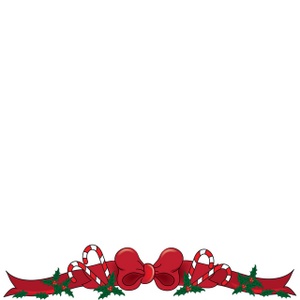